Public Relations
Tactics & Strategies of
Tactics
Financial public relations 
Consumer/lifestyle public relations  
Crisis communication 
Internal communications 
Government relations
Media relationsSocial Media/Community Marketing -
1. Audience targeting
A fundamental technique used in public relations is to identify the target audience and to tailor messages that are relevant to each audience
2. The public in public relations
Internal PUBLICS 
External Publics
3.Messaging
Messaging is the process of creating a consistent story around: a product, person, company, or service.
4.Social media marketing
Digital marketing is the use of Internet tools and technologies such as search engines, new media relations, blogging, and social media marketing. 
Interactive PR allows companies and organizations to disseminate information without relying solely on mainstream publications and communicate directly with the public, customers and prospects.
The Public Relations Society of America, which has been developing PR strategies since 1947, identified 5 steps to measure online public relations effectiveness.
5 steps to measure online public relations effectiveness.
Engagement: 
Impressions: 
Items: 
Mentions: 
Reach:
Engagement
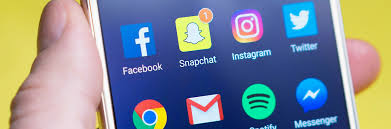 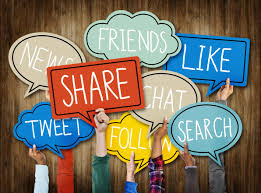 Impressions
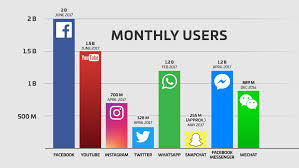 Items
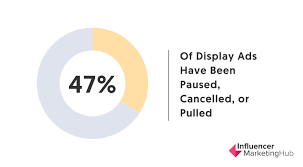 Mentions
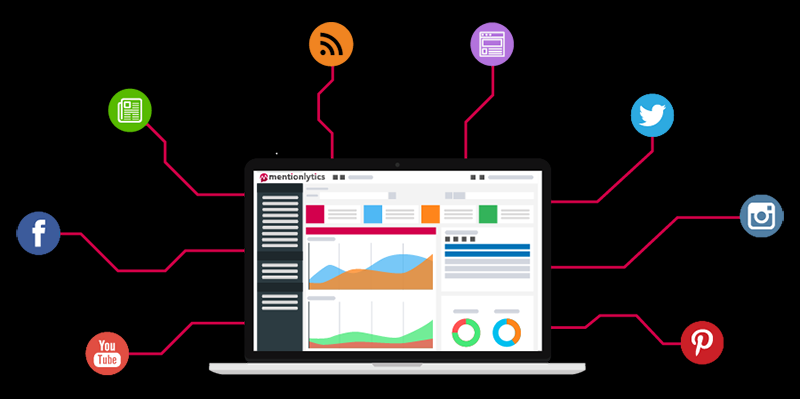 Reach
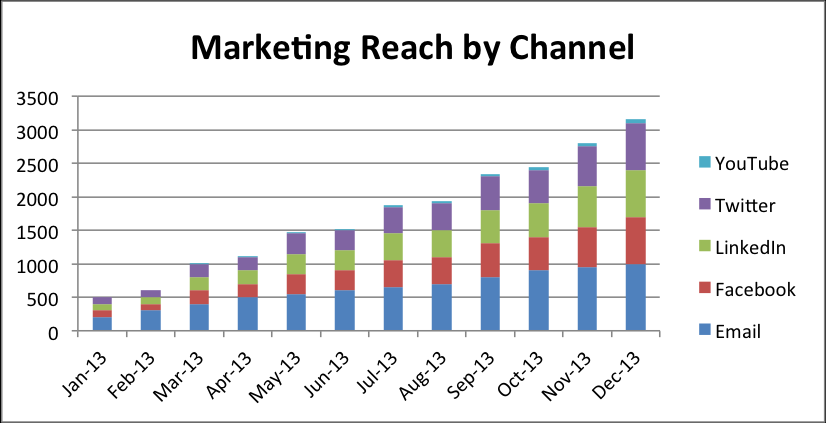